«Сложение и вычитание дробей с разными знаменателями».МАТЕМАТИКА.6 класс.
Автор: Утёсова Екатерина Александровна, 		учитель математики МОБУ СОШ № 92 г. Сочи.
Сложение и вычитание дробей с разными знаменателями
Основное свойство дроби
Сокращение дробей
Приведение дробей к общему знаменателю
Сравнение, сложение и вычитание дробей с разными знаменателями
Сложение и вычитание смешанных чисел
Вариант 1.
Вариант 2.
Пройти тест:
2
[Speaker Notes: Н.И. Виленкин, 6 класс]
Основное свойство дроби
Если числитель и знаменатель дроби умножить или разделить на одно и то же натуральное число, то получится равная ей дробь.Пример 1.
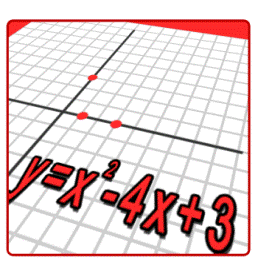 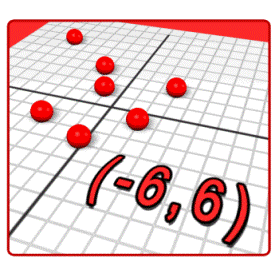 [Speaker Notes: Н.И. Виленкин, 6 класс]
Сокращение дробей
Деление числителя и знаменателя на их общий делитель, отличный от единицы, называют сокращением дроби.

Пример 2.
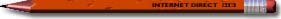 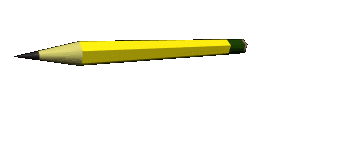 20.02.2015
4
[Speaker Notes: Н.И. Виленкин, 6 класс]
Приведение дробей к общему знаменателю
Чтобы привести дроби к наименьшему общему знаменателю, надо: 
	1) найти наименьшее общее кратное знаменателей этих дробей, оно и будет их наименьшим общим знаменателем;  2) разделить наименьший общий знаменатель на знаменатели данных дробей, т. е. найти для каждой дроби дополнительный множитель;  3) умножить числитель и знаменатели каждой дроби на ее дополнительный множитель. 
Пример 3.
20.02.2015
5
[Speaker Notes: Н.И. Виленкин, 6 класс]
Сравнение, сложение и вычитание дробей с разными знаменателями
Чтобы сравнить (сложить или вычесть) дроби с разными знаменателями, надо: 
	1) привести данные дроби к наименьшему общему знаменателю; 
	2) сравнить (сложить или вычесть) полученные дроби. 
Пример 4. 
Пример 5.
20.02.2015
6
[Speaker Notes: Н.И. Виленкин, 6 класс]
Сложение и вычитание смешанных чисел
Чтобы сложить смешанные числа, надо: 
	1) привести дробные части этих чисел к наименьшему общему знаменателю; 
	2) отдельно выполнить сложение целых частей и отдельно – дробных частей. Если при сложении дробных частей получилась неправильная дробь, выделить целую часть из этой дроби и прибавить ее к ее полученной целой части.
Чтобы  выполнить вычитание смешанных чисел, надо: 
	1) привести дробные части этих чисел к наименьшему общему знаменателю; если дробная часть уменьшаемого меньше дробной части вычитаемого, превратить ее в неправильную дробь, уменьшив на единицу целую часть;
	2) ) отдельно выполнить вычитание целых частей и отдельно – дробных частей. 
Пример 6.
20.02.2015
7
[Speaker Notes: Н.И. Виленкин, 6 класс]
Пример 1.
20.02.2015
8
[Speaker Notes: Н.И. Виленкин, 6 класс]
Пример 2.
9
[Speaker Notes: Н.И. Виленкин, 6 класс]
3
3
Пример 3.
3
[Speaker Notes: Н.И. Виленкин, 6 класс]
Пример 4.
20.02.2015
11
[Speaker Notes: Н.И. Виленкин, 6 класс]
Пример 5.
20.02.2015
12
[Speaker Notes: Н.И. Виленкин, 6 класс]
Пример 6.
20.02.2015
13
[Speaker Notes: Н.И. Виленкин, 6 класс]
Список источников основного содержания
Математика  6  класс: учебник для общеобразоват. учреждений/ Н.Я. Виленкин, В.И. Жохов, А.С Чесноков, С.И. Шварцбурд. – 24-е изд., стер. -   М.: Мнемозина,  2009. – 288с.:ил.
Дидактические материалы по математике для 6 класса/ А.С. Чесноков, К.И. Нешков. - 9-е изд. – М.: Просвещение, 2011. –160с.: ил.
20.02.2015
14
Список источников иллюстраций
http://anime.toppik.ru/
http://www.uchportal.ru/
http://gifanimation.ru/
http://www.rosinka.vrn.ru/
20.02.2015
15